Chào mừng thầy cô và các em 
đến với môn Tiếng Việt
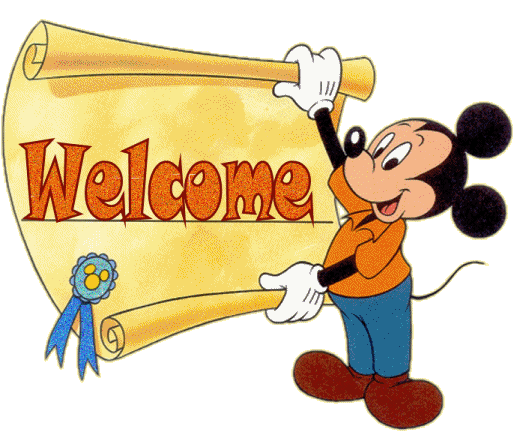 Viết: Nghe-Viết: 
Nhím nâu kết bạn
Chọn g hoặc gh thay cho ô vuông.
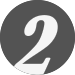 Suối          ặp bạn rồi	
       óp thành sông lớn. 
 Sông đi ra biển
 Biển thành mênh mông
                 (Theo Nguyễn Bao)
Quả          ấc nào mà chín
   Cũng        ặp được mặt trời.
          (Theo Nguyễn Đức Quang)
g
g
G
g
Nắng          é vào cửa lớp
   Xem chúng em học bài
                (Theo Nguyễn Đức Quang)
gh
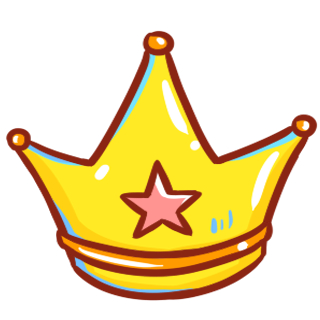 Củng cố, dặn dò